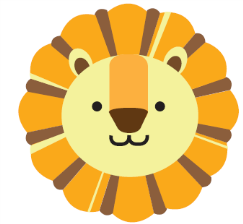 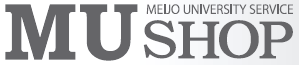 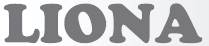 エムユーショップ　リオナ
ＮＥＷ　ＯＰＥＮ　！！
日程：4月5日（月）
場所：共通講義棟北棟　１Ｆ
営業時間：9：00～17：00
パン・サンドイッチ
お弁当・おにぎり
お菓子・食品
アイス・飲料
文具
皆様お誘い合わせの上、ぜひお立ち寄り下さい！